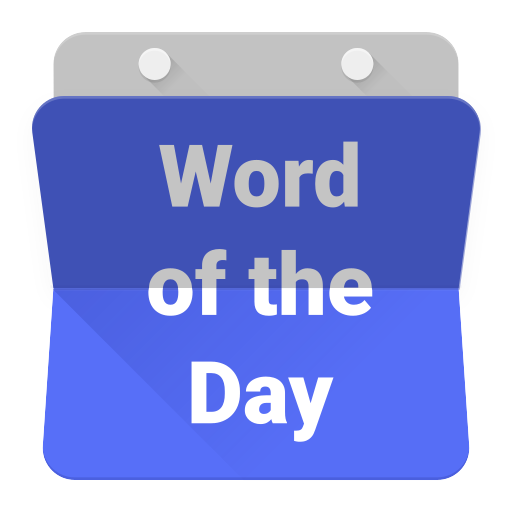 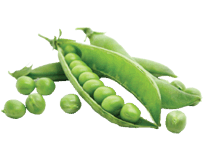 api
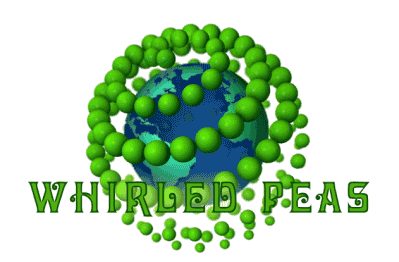 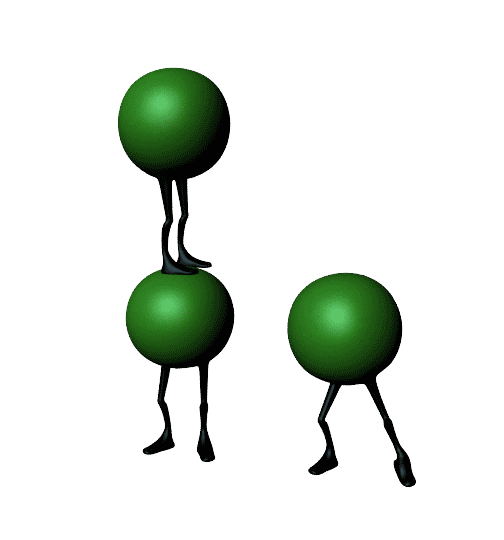 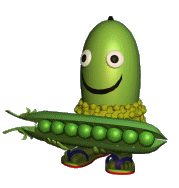 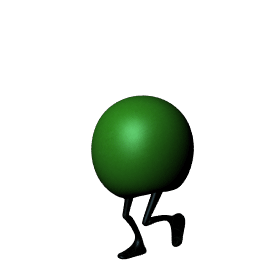 api
What a talented bunch of peas! However, if you think that the word “api”, pronounced “a-pea”, has anything to do with peas, then you must have a brain the size of a         !!! 
The noun “api” actually means “fire” or “flame” in Indonesian.
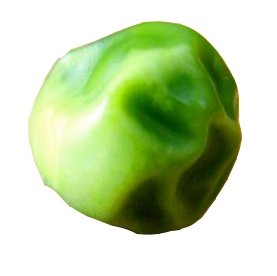 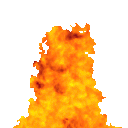 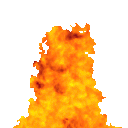 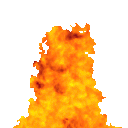 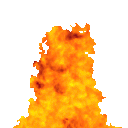 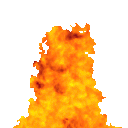 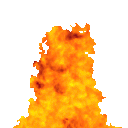 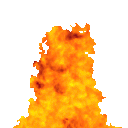 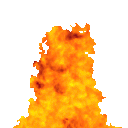 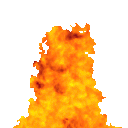 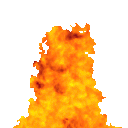 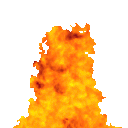 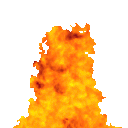 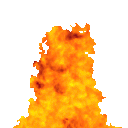 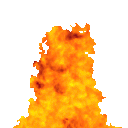 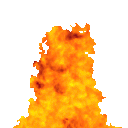 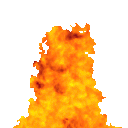 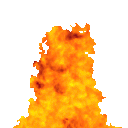 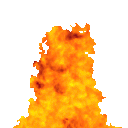 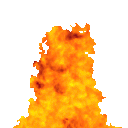 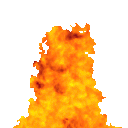 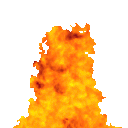 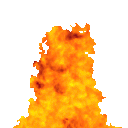 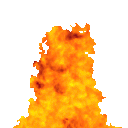 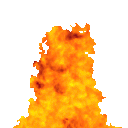 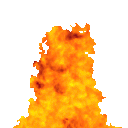 api
As the old saying goes, “If you play with fire, you are bound to get burnt.”
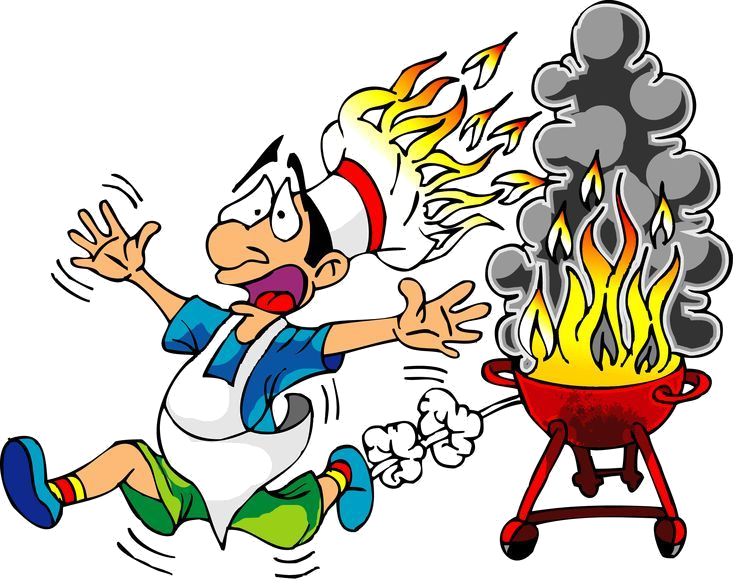 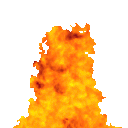 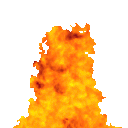 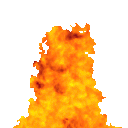 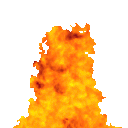 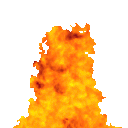 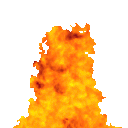 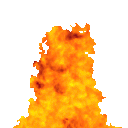 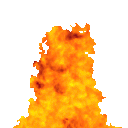 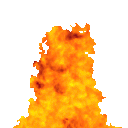 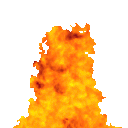 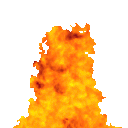 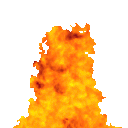 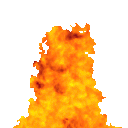 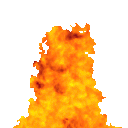 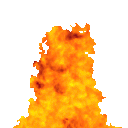 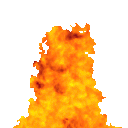 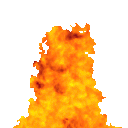 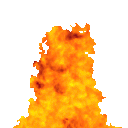 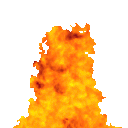 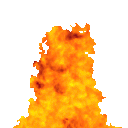 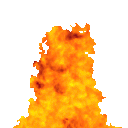 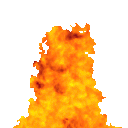 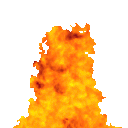 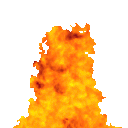 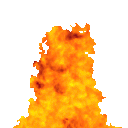 api
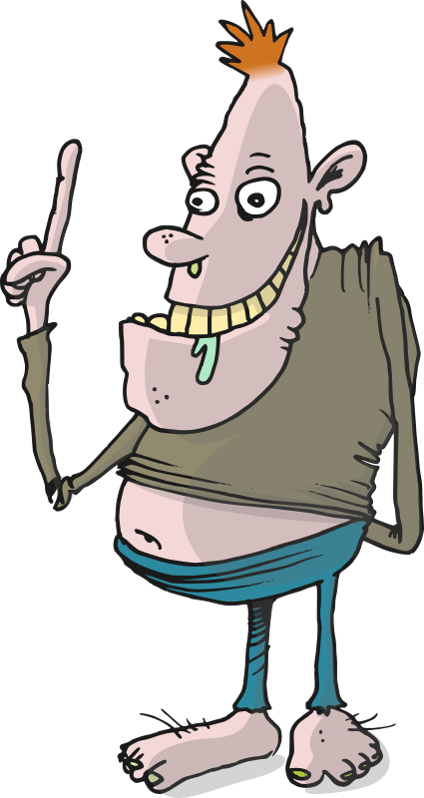 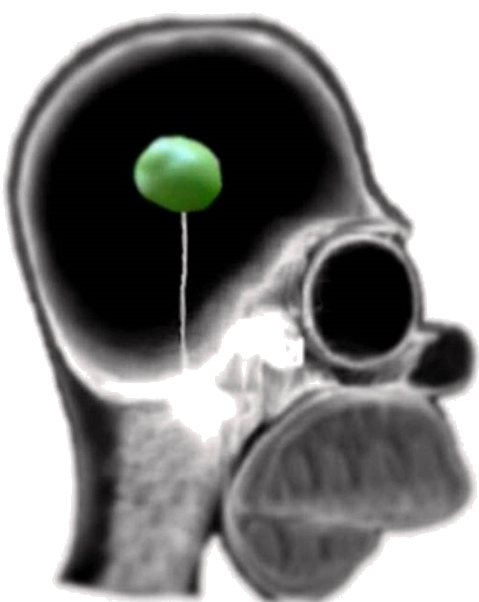 If you still don’t get the message, then you must be “api” brain!
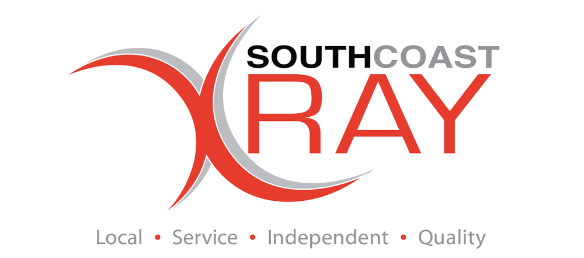 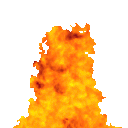 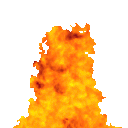 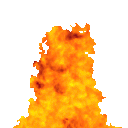 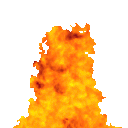 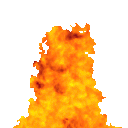 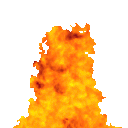 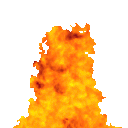 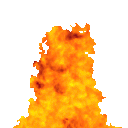 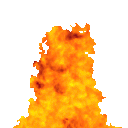 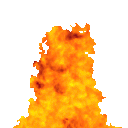 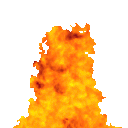 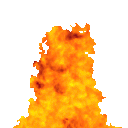 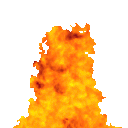 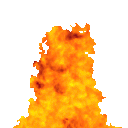 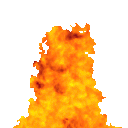 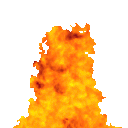 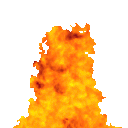 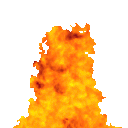 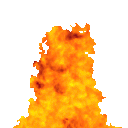 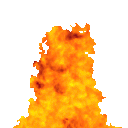 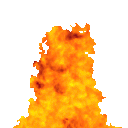 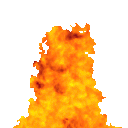 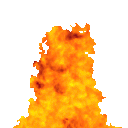 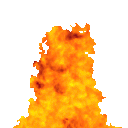 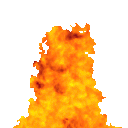